First Look at Water Content
ORCAS RF03
Jeff Stith (w Darin Toohey..)
Preliminary data—not for citing
Cloud Models from the perspective of an observational scientist
Numerical Model
Cloud measurements from the perspective of a numerical modeler
“Good data”
What is the model trying to predict?
A:  The amount of water that is in the condensed phase and the rate at which it gets converted to precipitation.   Some also predict radiative effects, which depend on the sizes and number of hydrometeors present.   Some are incorporating chemistry, etc.
Not only is precipitation important for earth’s surface, it is directly related to the latent heating of the atmosphere
Why is it complicated?
Because the transformation of condensed water to
Precipitation follows many pathways: 
Growth by the warm rain process (Collision-coalescence)
Growth via the ice phase, which requires ice formation to simulated
Homogeneous freezing (cold)
Freezing on aerosol (heterogeneous)
Ice multiplication (e.g. exploding ice particles…) 
Condensational growth vs accretional growth
Which way?
Ice Phase
Liquid Phase
What questions?
Does the model put the condensed water at the correct location?
Is the amount of water present in the cloud of the correct magnitude
Does the model predict the correct partitioning between the liquid and ice phase?
Is the correct amount of precipitation produced?  
Etc.
What fundamental observational measurements does ORCAS have for answering these questions?
Non-precip part of condensed water:
CLH-2  Measures total water
LWC--Liquid water (hot wire and CDP)
Ice phase CLH-2 – LWC
Precip. Content (2DC)
Number as well as mass (with assumptions) 
Example follows
Time series King and CLH-2
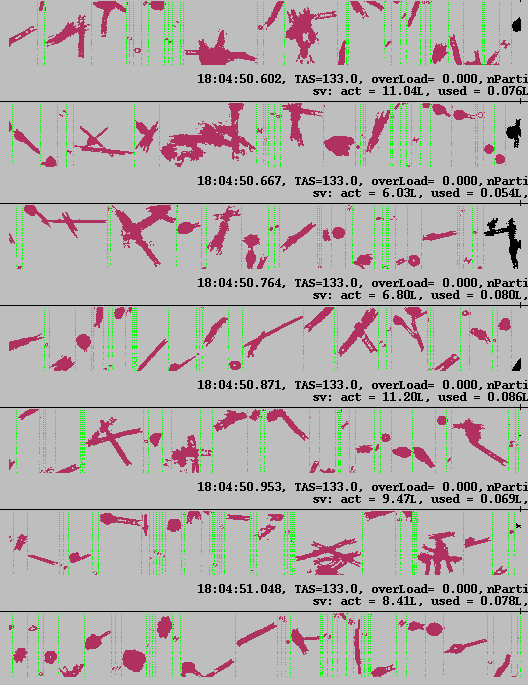 Shows magnitude of water and ice vs temp.    Says that supercooled water ends at about  -18 C
Liquid phase
Ice phase
Shows that there is considerable scatter, which we might wish to work on by some smoothing,, but overall somewhat reasonable agreement in liquid clouds, with the expected higher total water in mixed phase and ice phase clouds.
Summary
ORCAS data has the right kind of cloud data to be useful for understanding fundamental cloud characteristics and processes (e.g. ice formation, water content, etc.) and for comparison with cloud models
But data are somewhat sparse and need be related to specific meteorological condition (e.g. synoptic regime, etc.)